Upcoming Events
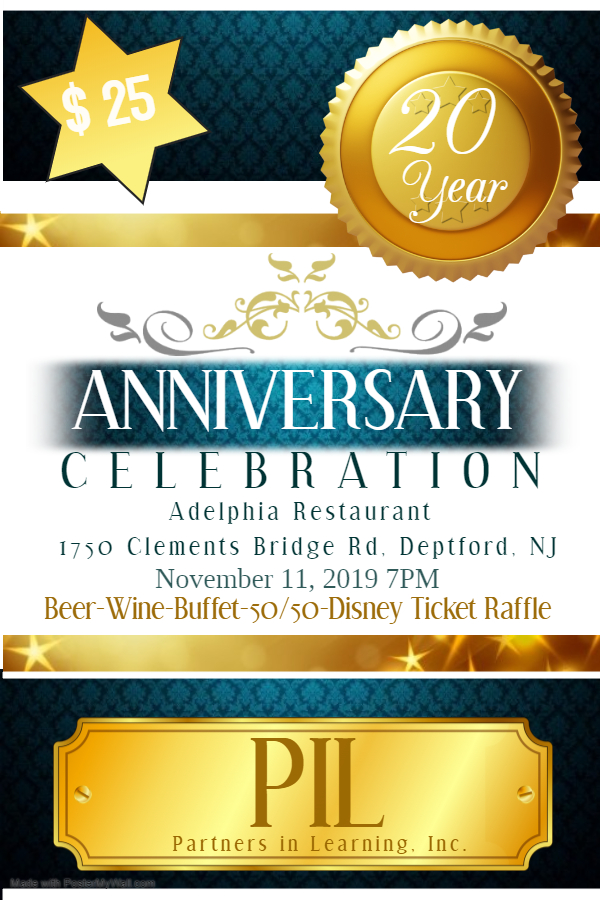 Partners in Learning
Question and Answer Night
September 11, 2019
Overview of Program
Partners in Learning Philosophy
Overview of Program
Program Components
	Inclusive Education	Reverse Inclusion	1:1 Direct Instruction Setting	Home Programming	Community Programming
Scheduling Information
Message Line: 609-702-1686 press 5 

	Scheduled time off

	Call out for the Day (if before 7:30 am)

Scheduling Email: scheduling@pilnj.org

	Use for items that are not time sensitive

Arrival/Departure Times
Scheduling Information
Inclement Weather
	Tadpoles Alerts
	Facebook Page
Important Dates
	Fundraisers
	Make Up Service Days
Questions
Remember to sign up for a private meeting to go over child-specific questions!

Thank you for attending!

See you at our Back to School Nights!